Особливості проведення комплексної психолого-педагогічної оцінки розвитку дітей з ООП в умовах ІРЦ
Директор
Комунальної установи
Харківської районної ради
«Інклюзивно-ресурсний центр №1»
 Наталя Савенкова
Міжнародні акти, що визначають освітню політику дітей з особливими потребами:
Конвенція ООН про права дитини 
Стаття 3. Першочергова увага приділяється праву та бажанню дітей, в тому числі з інвалідністю, зростати в сім’ї 
Стаття 22. Гарантування надання освітніх послуг дітям з особливими освітніми потребами 
Стаття 28. Гарантування права дитини на освіту, доступності до повної загальної середньої освіти, доступності до професійної освіти та вищої освіти на підставі здібностей кожного за допомогою всіх необхідних засобів 
Конвенція про права осіб з інвалідністю 
Стаття 5. Всі особи є рівними перед законом та мають рівне користування ним без дискримінації; 
офіційна термінологія: особа з інвалідністю, порушення розвитку, порушення інтелектуального розвитку
Закон України “Про освіту” (5 вересня 2017 року)
Стаття 19. Освіта осіб з особливими освітніми потребами 
Стаття 20. Інклюзивне навчання 
У статті 20 визначені такі поняття, як: 
Психолого-педагогічні послуги - це комплексна система заходів з організації освітнього процесу та розвитку особи з особливими освітніми потребами, що передбачені індивідуальною програмою розвитку та надаються педагогічними працівниками закладів освіти, реабілітаційних установ системи охорони здоров’я, соціального захисту, фахівцями інклюзивно-ресурсного центру. 
Корекційно-розвиткові послуги (допомога) - це комплексна система заходів супроводження особи з особливими освітніми потребами у процесі навчання, що спрямовані на корекцію порушень шляхом розвитку особистості, її пізнавальної діяльності, емоційно-вольової сфери та мовлення. 
Психолого-педагогічний супровід - це комплексна система заходів з організації освітнього процесу та розвитку дитини, передбачена індивідуальною програмою розвитку.
Постанови Кабінету Міністрів України
Постанова Кабінету Міністрів України від 15 серпня 2011 року № 872, “Про затвердження Порядку організації інклюзивного навчання у загальноосвітніх навчальних закладах” (зі змінами внесеними постановою Кабінету Міністрів України від 09.08.2017 № 588); 
Постанова Кабінету Міністрів України від 12 липня 2017 року № 545 «Про затвердження Положення про інклюзивно-ресурсний центр»; 
Постанова Кабінету Міністрів України від 18 лютого 2017 року № 88 “Про затвердження Порядку та умов надання субвенції з державного бюджету місцевим бюджетам на надання державної підтримки особам з особливими освітніми потребами” (зі змінами, внесеними постановою КМУ №863 від 15 листопада 2017 року).
Інклюзивно-ресурсні центри утворюють, щоб забезпечити права дітей з особливими освітніми потребами віком від 2-х до 18-ти років на здобуття дошкільної та загальної середньої освіти.
Саме тому ресурсні центри виконують дві ролі:
1) надання підтримки окремим особам з особливими потребами;
2) надання підтримки школі, сім’ї та громаді, до яких залучені ці люди.
    Така двоєдина спрямованість діяльності ресурсних центрів цілком відповідає сучасному визначенню інвалідності, зазначеному в Конвенції ООН «Про права людей з інвалідністю», де наголошується, що інвалідність є результатом взаємодії людини з інвалідністю з бар’єрами, які є в навколишньому середовищі.
Функції інклюзивно-ресурсного центру
проведення комплексної оцінки дітей від 2 до 18 років з метою визначення особливих освітніх потреб дитини, розроблення рекомендацій щодо програми навчання, особливостей організації психолого-педагогічної допомоги відповідно до потенційних можливостей психофізичного розвитку дитини; 
надання психолого-педагогічної допомоги дітям з особливими освітніми потребами, які навчаються у дошкільних та загальноосвітніх навчальних закладах (не відвідують навчальні заклади), здобувають повну загальну середню освіту у професійно-технічних навчальних закладах та не отримують відповідної допомоги; робота із с’імями таких дітей; 
ведення реєстру дітей, які пройшли комплексну оцінку і перебувають на обліку в центрі за згодою батьків (одного з батьків) або законних представників на обробку персональних даних неповнолітньої дитини; 
ведення реєстрів фахівців та закладів освіти, охорони здоров’я, соціального захисту всіх форм підпорядкування, якими надаються відповідні послуги; 
Надання консультативної та методичної допомоги закладам освіти та педагогічним працівникам.
Комплексна психолого-педагогічна оцінка розвитку дітей з 2 до 18 років
Етапи проведення комплексної оцінки
Первинний прийом батьків (одногоз батьків),
   або законних представників дитини проводить директор,або уповноважений ним фахівець.

Який визначає час та дату проведення комплексної оцінки, встановлює наявність необхідних документів

ІРЦ працює у автоматизованій ситемі «ІРЦ» -система покликана спростити комунікацію між батьками дітей з особливими освітніми потребами та Інклюзивно-ресурсним центром.
Планування комплексної оцінки
Визначення місця проведення оцінки
Розробка плану комплексної оцінки
Розподіл обов’язків між членами команди
Визначення терміну оцінювання
Визначення педагогічних працівників для проведення оцінки
Підготовка матеріалів для проведення комплексної оцінки
При виборі методик для здійснення комплексної оційки фахівці ІРЦ враховують:
Вік дитини
Інформацію подану у документах до заяви про проведення комплексної оцінки
а) можливість невідповідності розвитку дитини віковим особливостям;
б) можливі прояви поведінки.
Комплексна оцінка проводиться фахівцями ІРЦ індивідуально за такими напрямками:
Оцінка фізичного розвитку дитини;
Оцінка мовленнєвого розвитку дитини;
Оцінка когнітивної сфери
Оцінка емоційно-вольової сфери
Оцінка освітньої діяльності дитини
Звіт фахівців за сферами оцінювання
Кожен фахівець який здійснює оцінку:
Аналізує і інтерпритує результати оцінювання;
Визначає особливості розвитку дитини;
Визначає освітні потреби у сфері оцінювання;
Розробляє рекомендації з надання психолого-педагогічної допомоги;
Розробляє рекомендації для організації освітнього процесу дитини
Узагальнення результатів комплексної оцінки
Здійснюється на засідання фахівців ІРЦ в якому мають право брати участь батьки (один з батьків) або законні представники дитини.
Під час засідання визначається:
наявність/відсутність особливих освітніх потреб дитини;
Категорія особливих освітніх потреб;
Потреба асистента вчителя/аситента дитини
Обсяг надання психолого-педагогічних, корекційно-розвиткових послуг дитині
Рекомендації щодо освітньої програми, потреба в індивідуальній програмі розвитку 
Рекомендації щодо організації освітнього середовища та освітнього процесу дитини для адміністрації закладу освіти, педагогічних працівників, батьків або законних представників дитини.
Результати комплексної оцінки оформлюються в електронному вигляді, зберігаються в інклюзивно-ресурсному центрі та надаються батькам (одному з батьків), законним представникам дитини.
Робота в команді – запорука успіху!!!
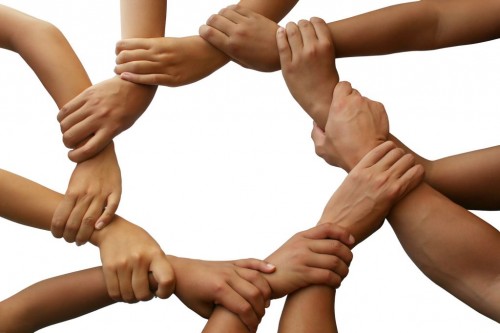 До зустрічі !